Polymerase chain reaction
Questions
Define restriction enzymes
Define vector
Define genomic library
Define phage genomic library
Define plasmid genomic library
What is reverse transcriptase?
What is its application in biotechnology?
What is cDNA library?
 What advantage a phage genome have over a plasmid for cloning a foreign DNA segment?
Polymerase chain reaction: a technique for in vitro DNA amplification
DNA isolation
Test tube contain all nucleotides, polymerase enzyme and primer  
Denaturation of DNA molecule at ~90oC depending on G-C or A-T quantity
Annealing of primer to DNA at cooling down of test tube
Extension of new stand  
Polymerase used in this reaction is a special polymerase obtained fom an archaial bacteria, called a Taq polymerase and is heat resistant
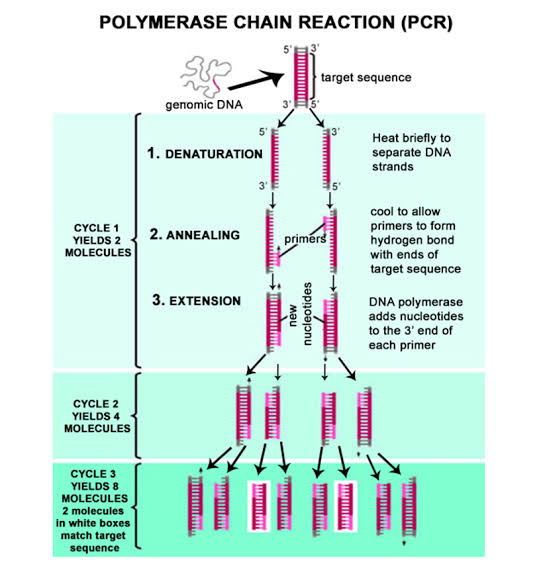